Normal de educación preescolar
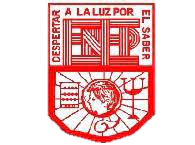 Licenciatura en Educación Preescolar
Ciclo Escolar 2020 – 2021

Eva Fabiola Ruiz Pradis
Planeación y Evaluación de la Enseñanza y el Aprendizaje

Jimena Wendolyn Ávila Pecina #O2
Mónica Guadalupe Bustamante Gutiérrez #O4
Alondra Esmeralda Cortez Albizo #O6
Sandra Luz Flores Rodríguez #O9
Diana Cristina Hernández Gonzalez #13
Evelin Medina Ramírez #17
Valeria Torres Gutiérrez #2O
Primer Grado Sección “D”

28 Junio 2021                              Saltillo, Coahuila
Propósito de la Jornada de Práctica:

Propósito de la Situación Didáctica:

Nombre Situación Didáctica:
Fecha:
Distribución de horas lectivas por semana de Campos Formativos y Áreas de Desarrollo Personal y Social.

Cronograma.
cronograma
Secuencia de
 situación didáctica
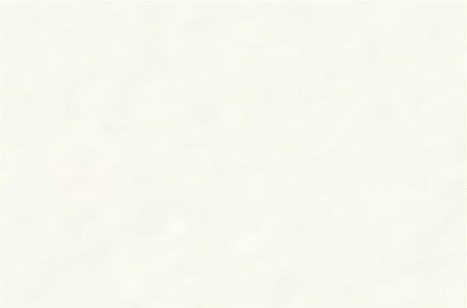 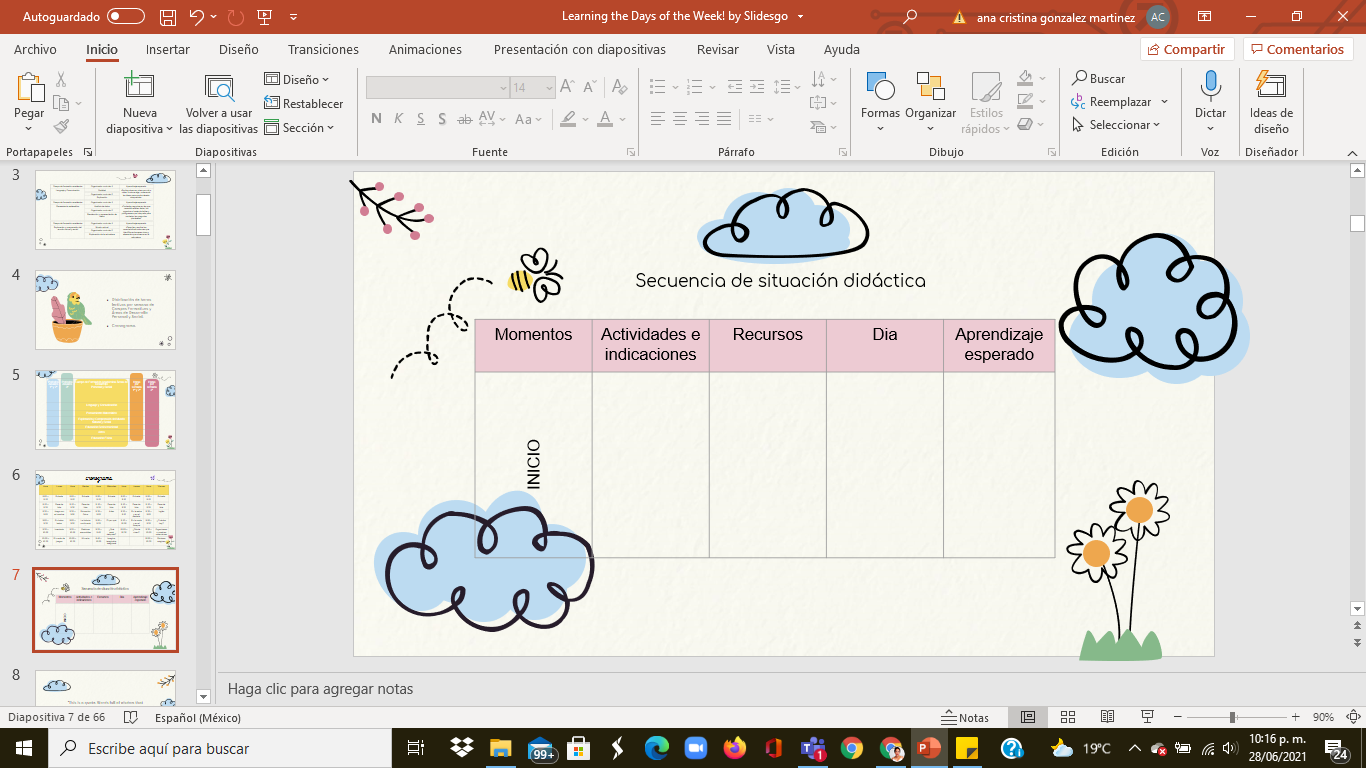 Secuencia de 
situación didáctica
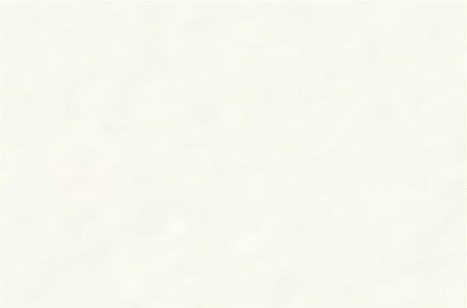 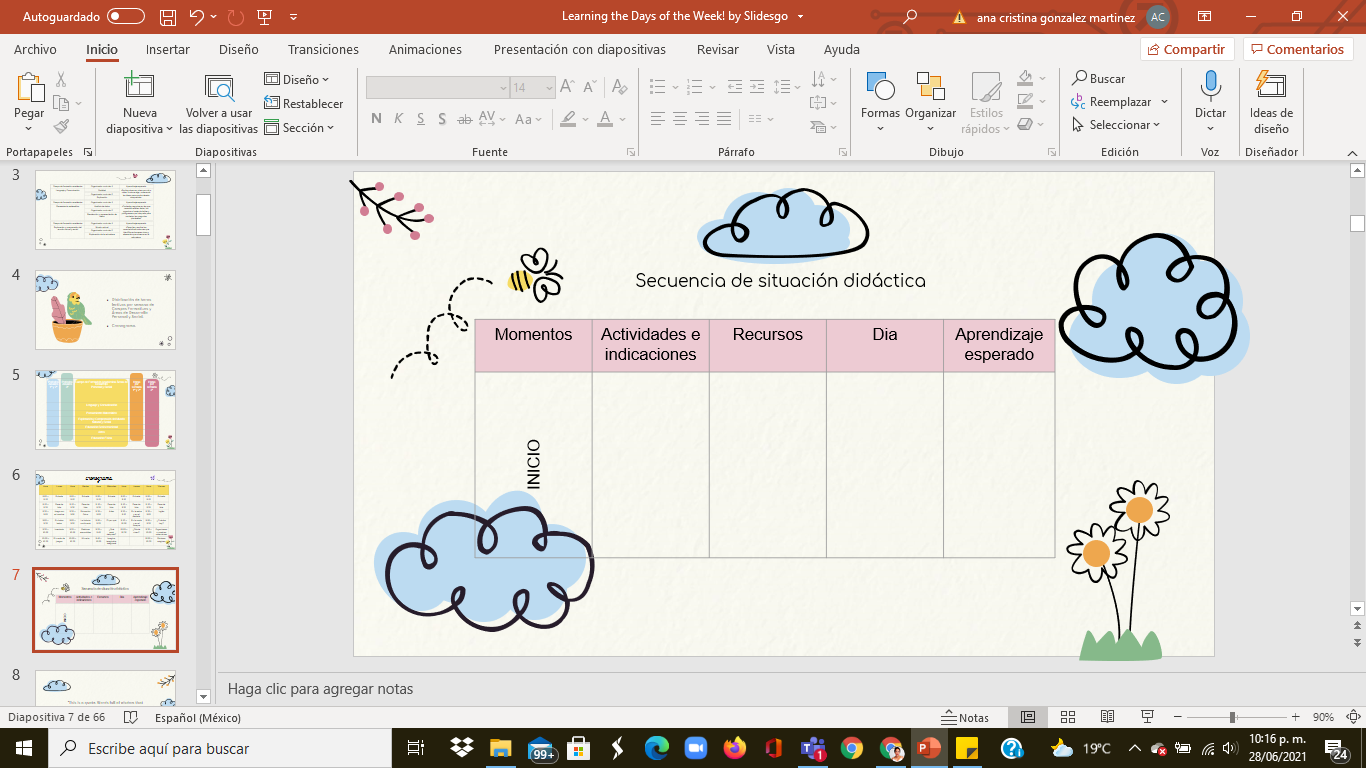 Secuencia de 
situación didáctica
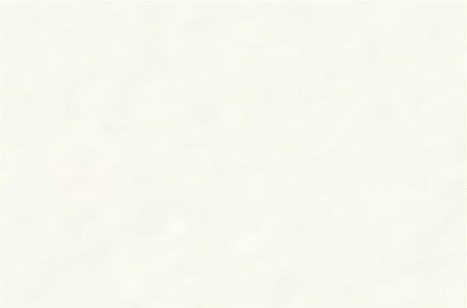 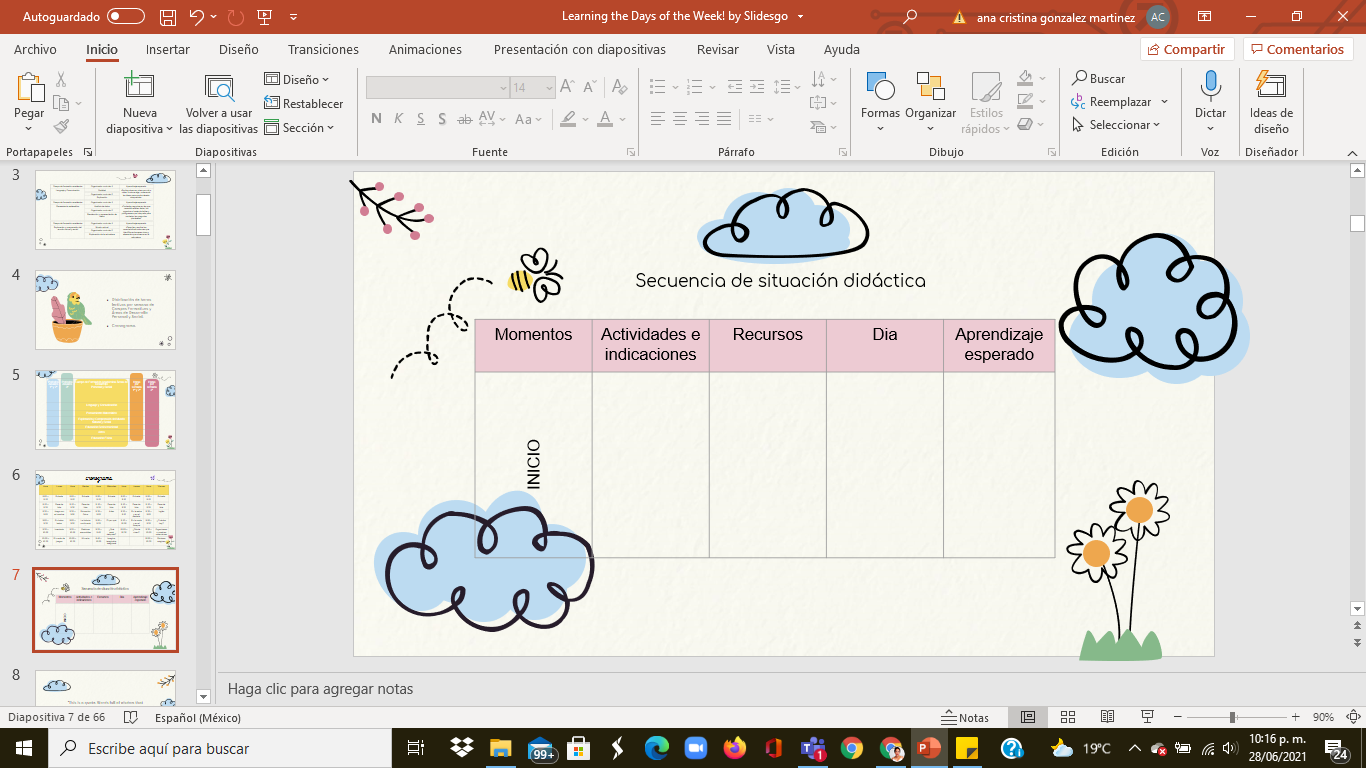 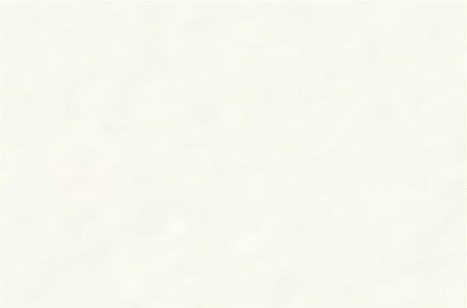 Secuencia de situación didáctica
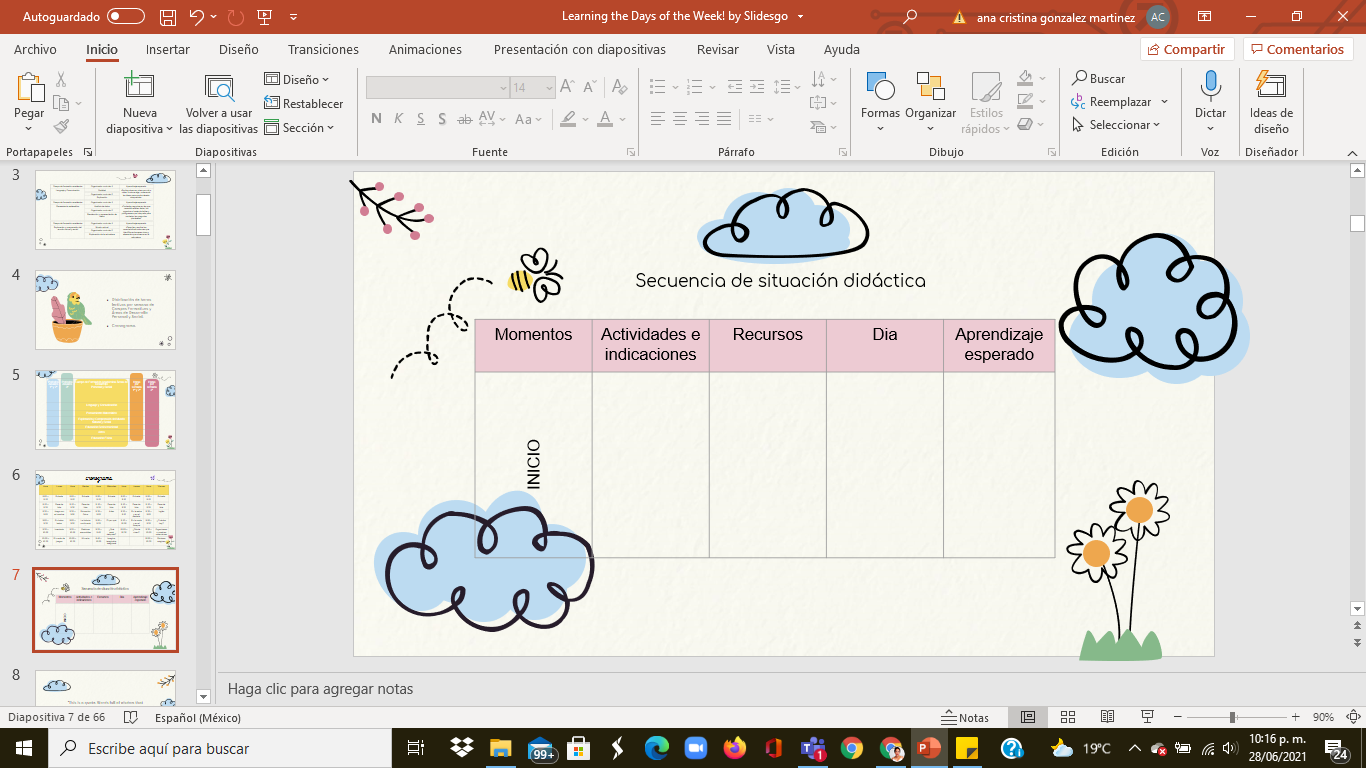 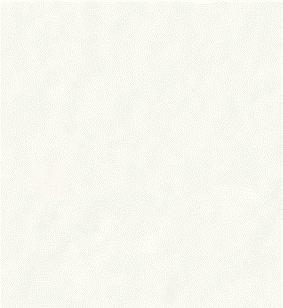 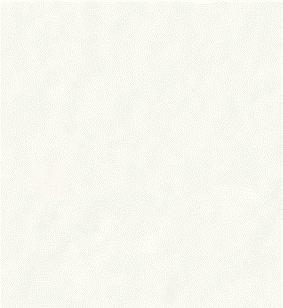 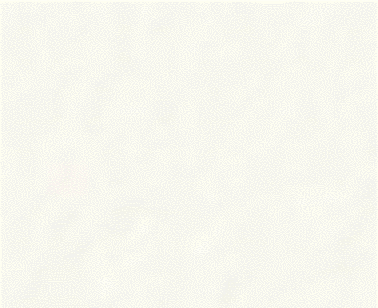 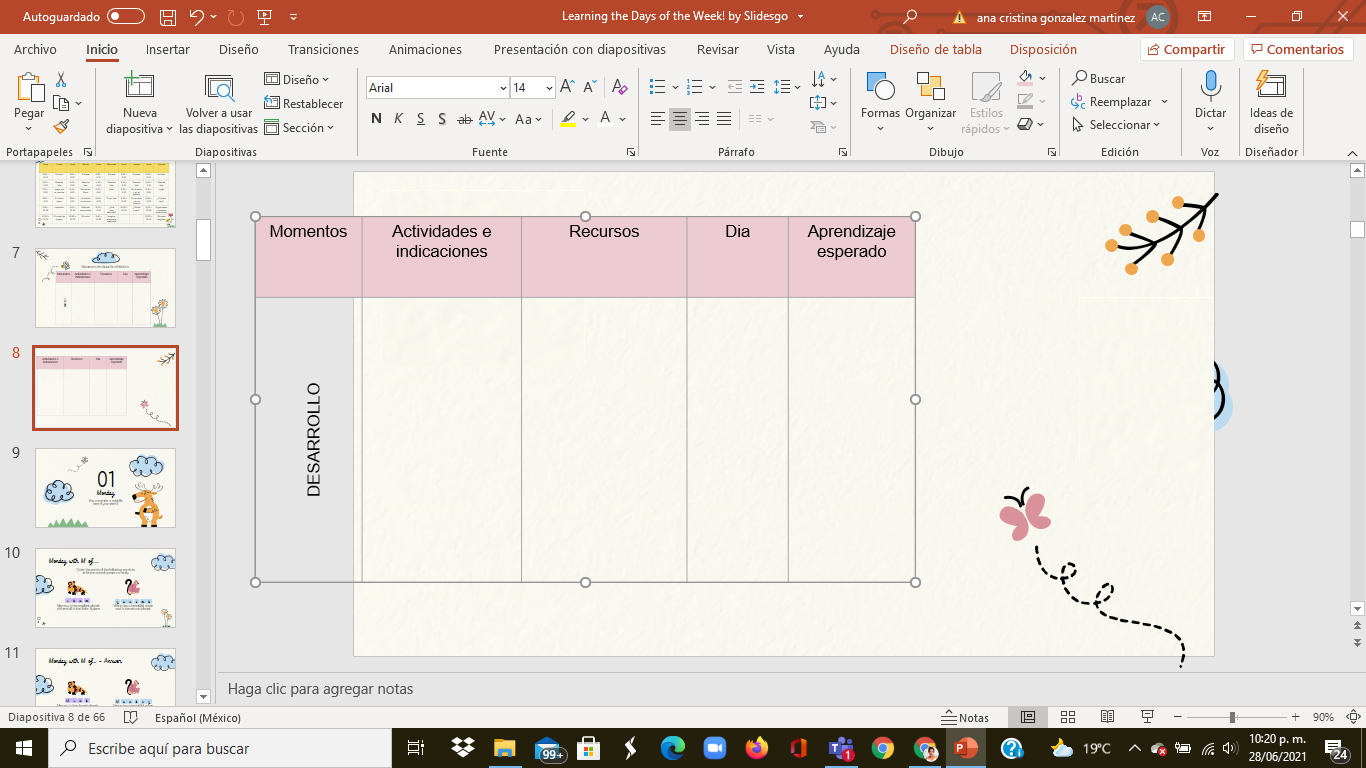 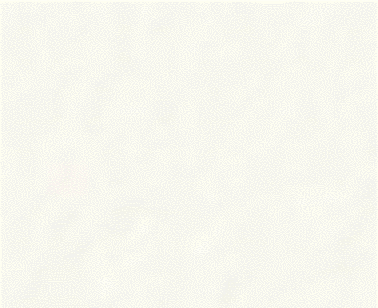 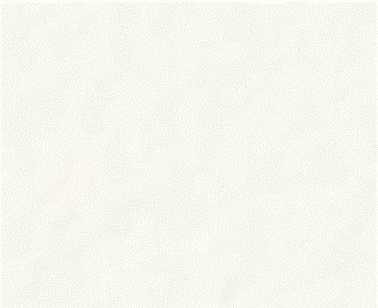 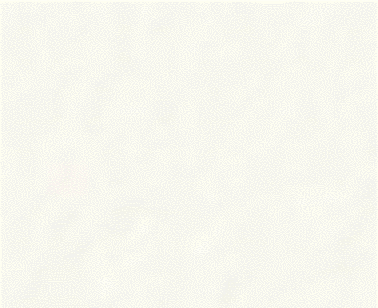 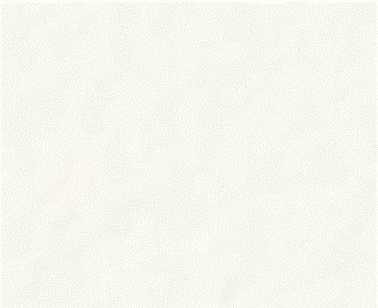 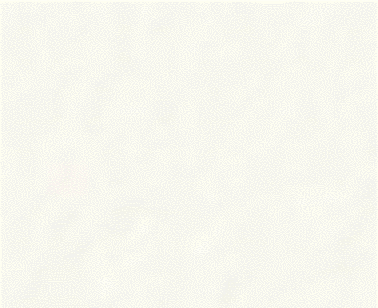 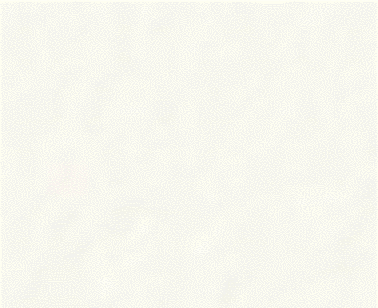 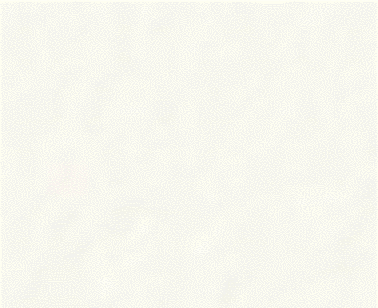 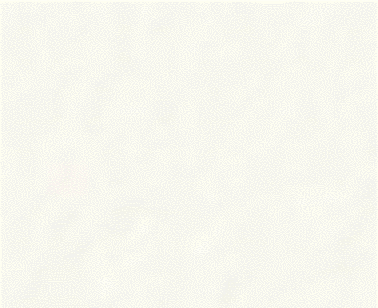 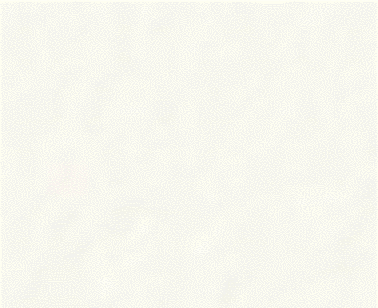 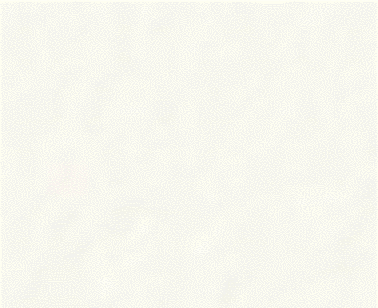 Adecuacion curricular
Actividades para el estudio del caso
TEXTO
Observaciones
TEXTO
Fin del Proyecto
Gracias